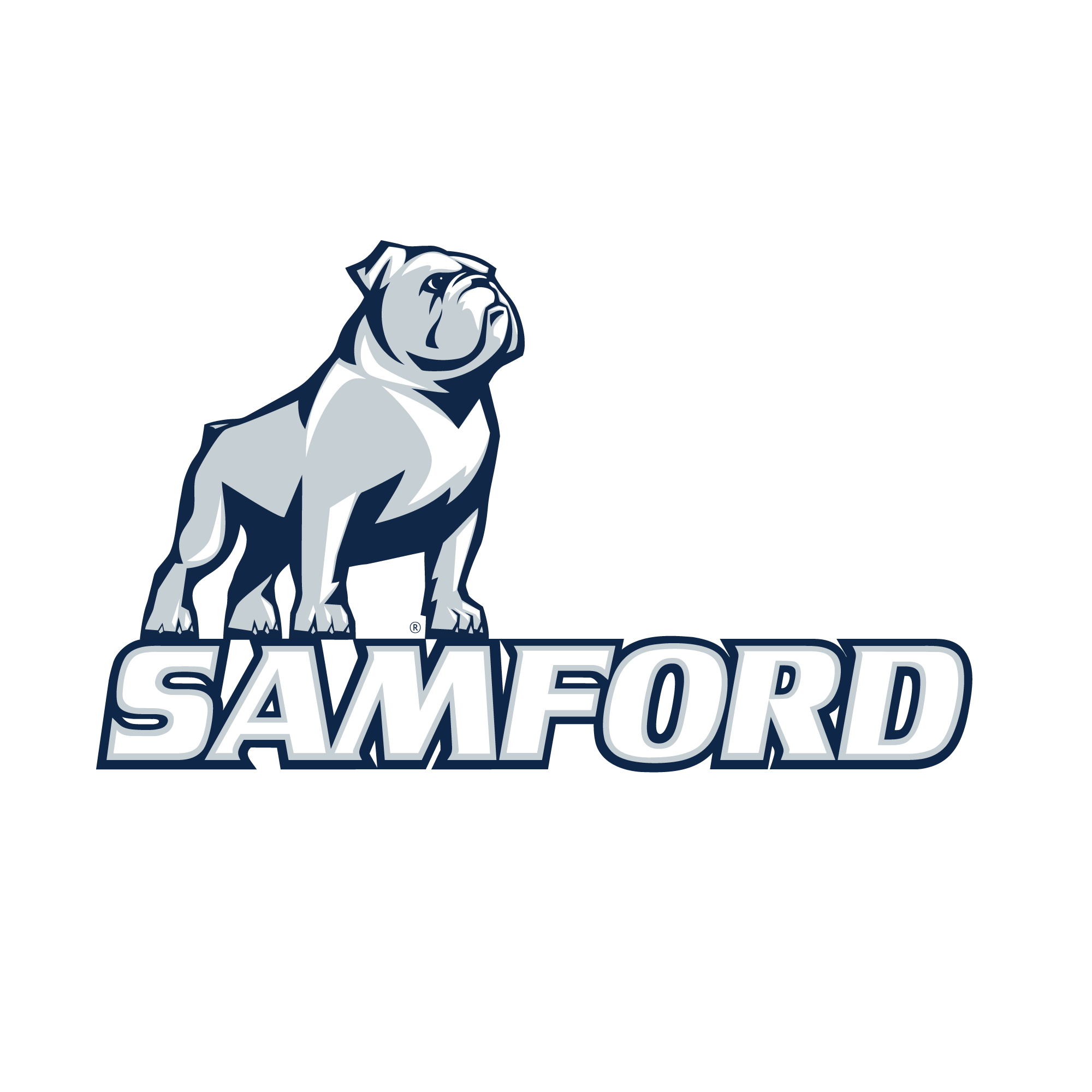 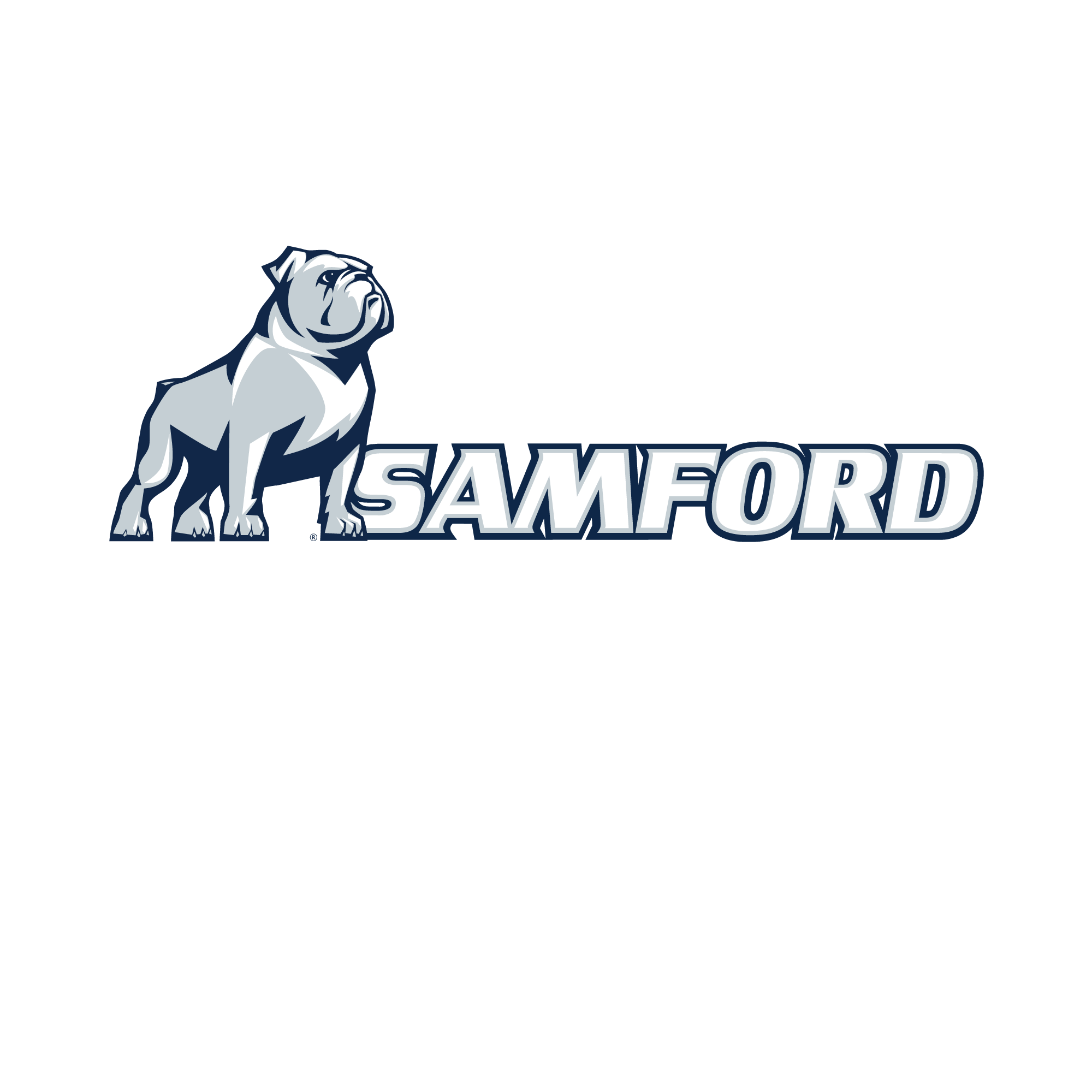 Header
Body copy Body copy 
Body copy Body copy 
Body copy Body copy 
Body copy Body copy 
Body copy Body copy 
Body copy Body copy 
Body copy Body copy 
Body copy Body copy 
Body copy Body copy 
Body copy Body copy 
Body copy Body copy 
Body copy Body copy 
Body copy Body copy 
Body copy Body copy 
Body copy Body copy
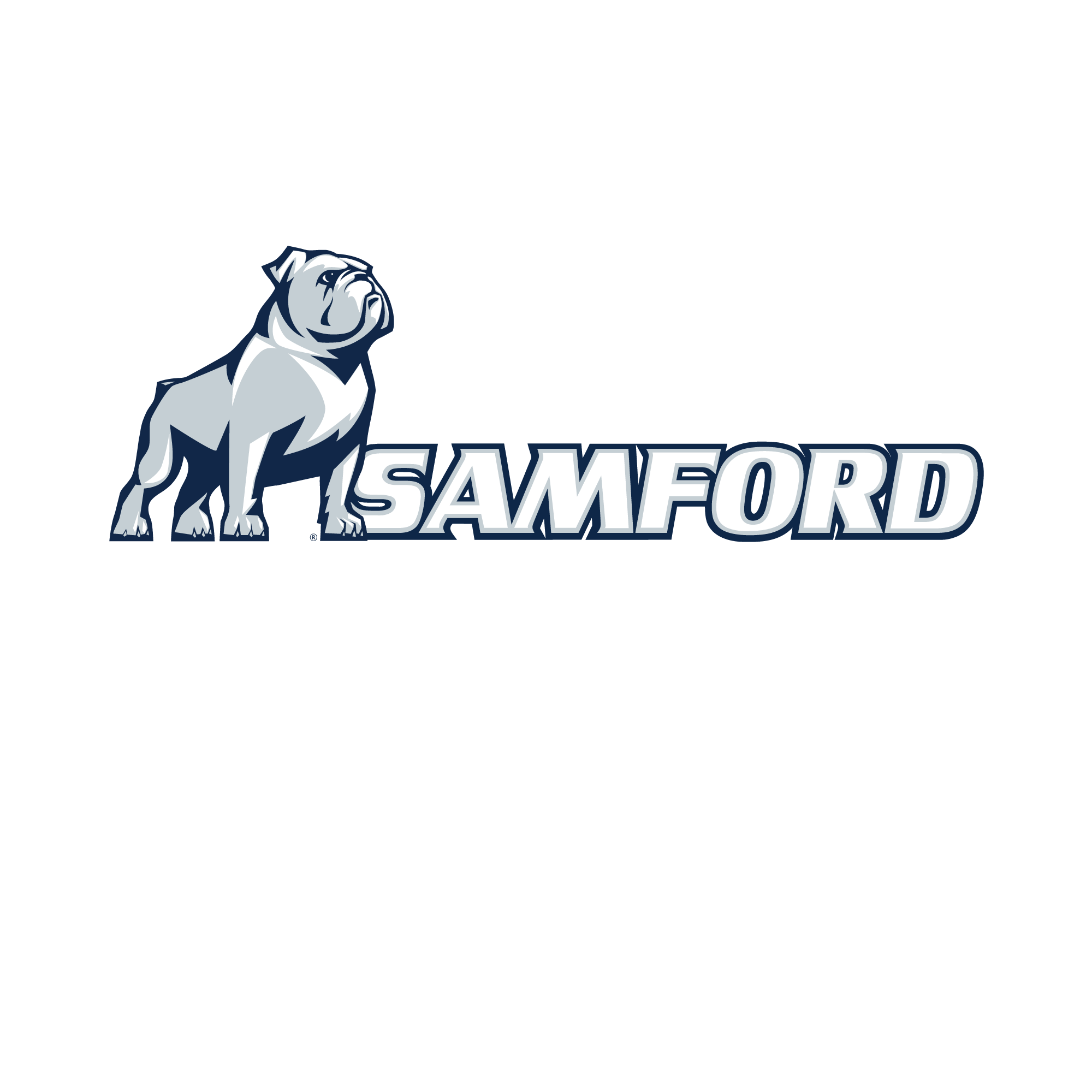 Subhead Subhead Subhead
Body copy Body copy 
Body copy 
Body copy 
Body copy 
Body copy 
Body copy 
Body copy 
Body copy 
Body copy 
Body copy 
Body copy 
Body copy 
Body copy 
Body copy 
Body copy 
Body copy 
Body copy 
Body copy 
Body copy 
Body copy 
Body copy 
Body copy 
Body copy 
Body copy 
Body copy 
Body copy 
Body copy 
Body copy 
Body copy 
Body copy 
Body copy 
Body copy 
Body copy
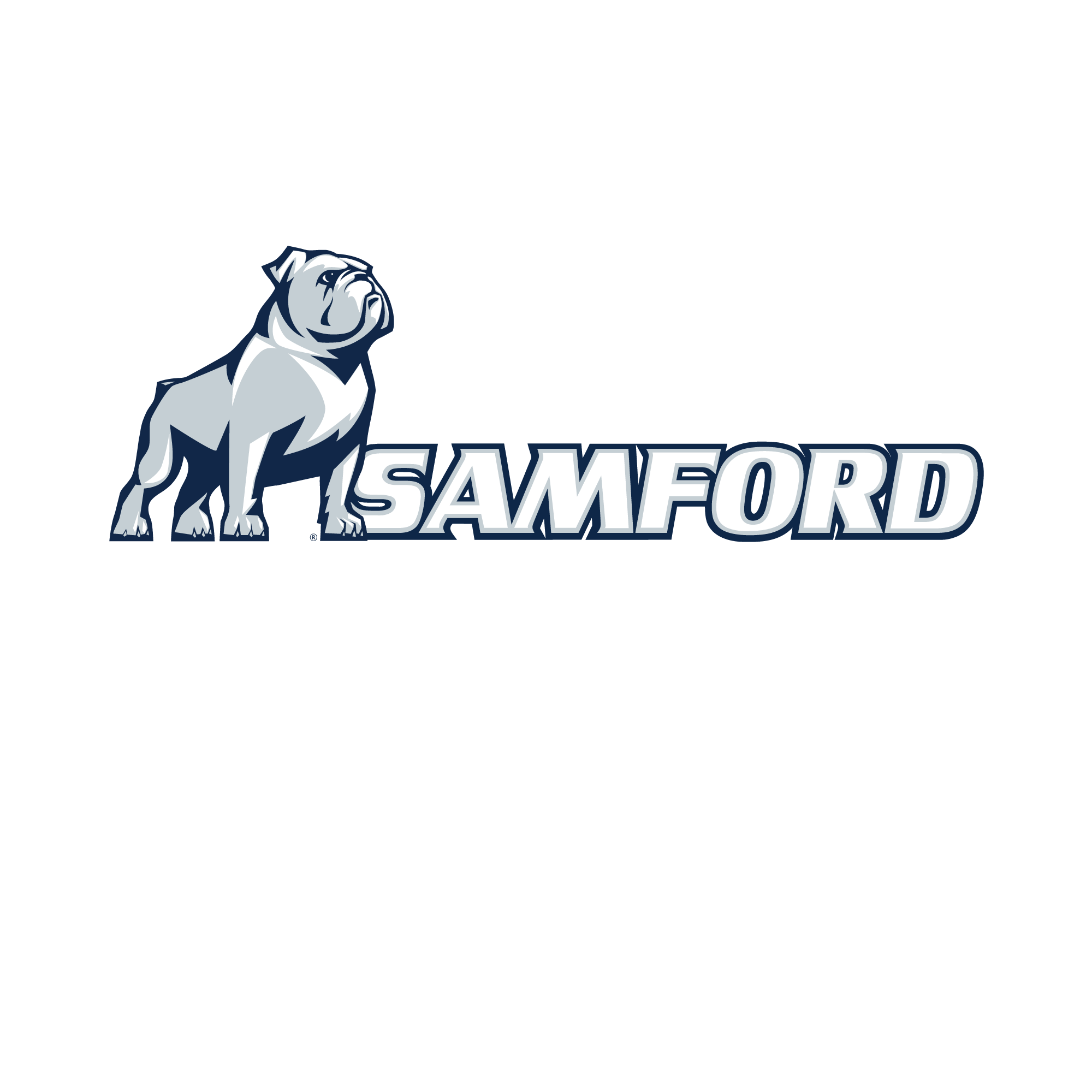 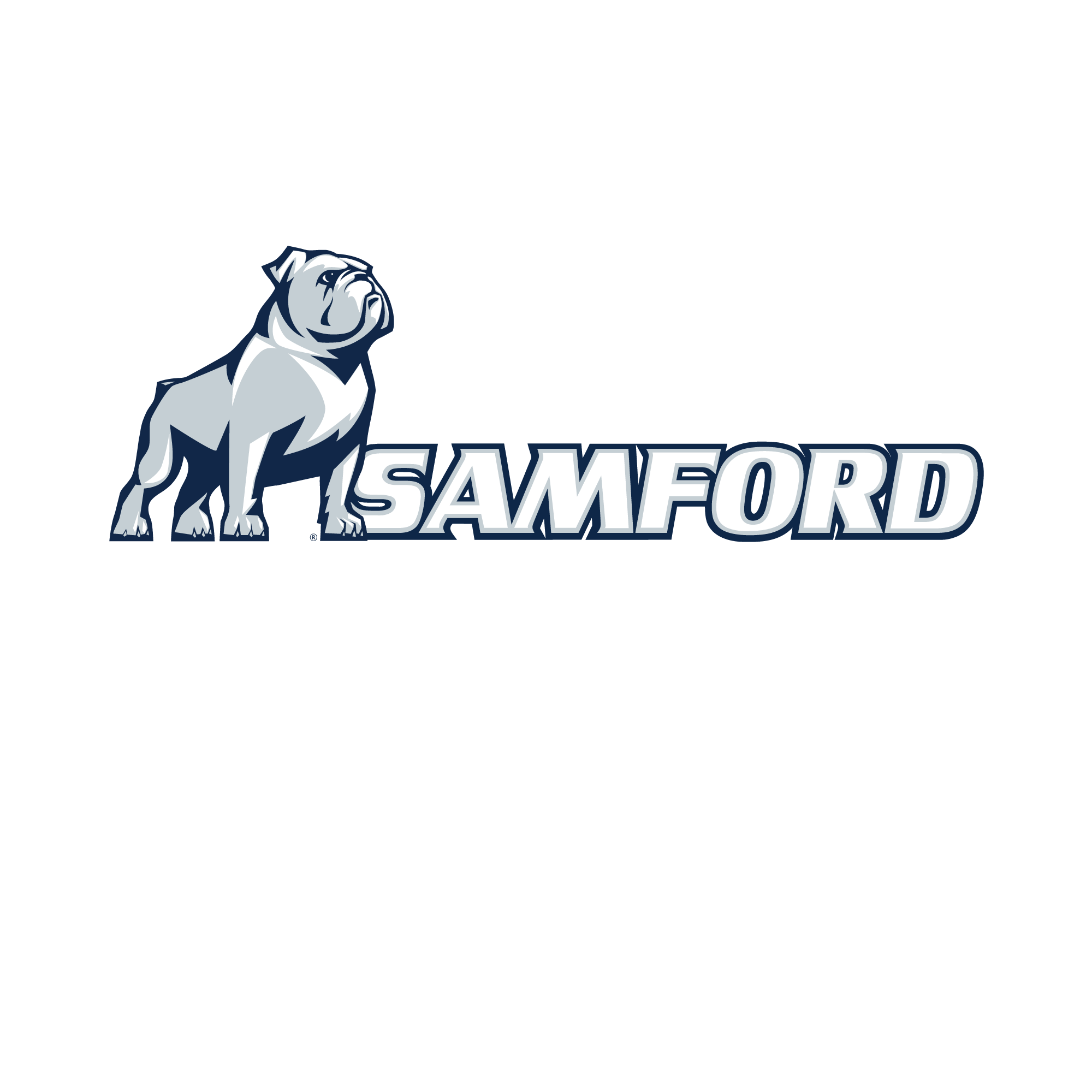 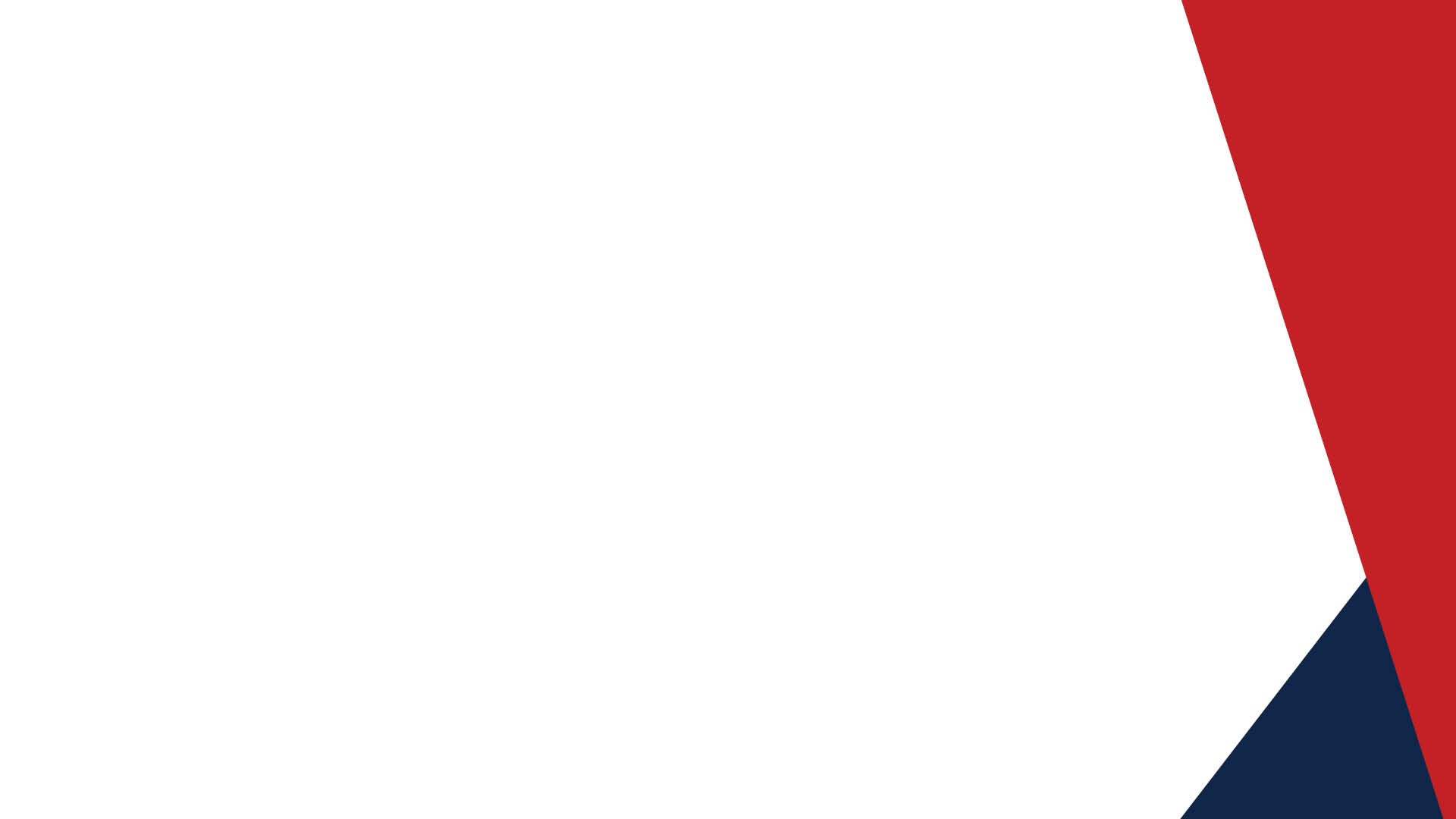 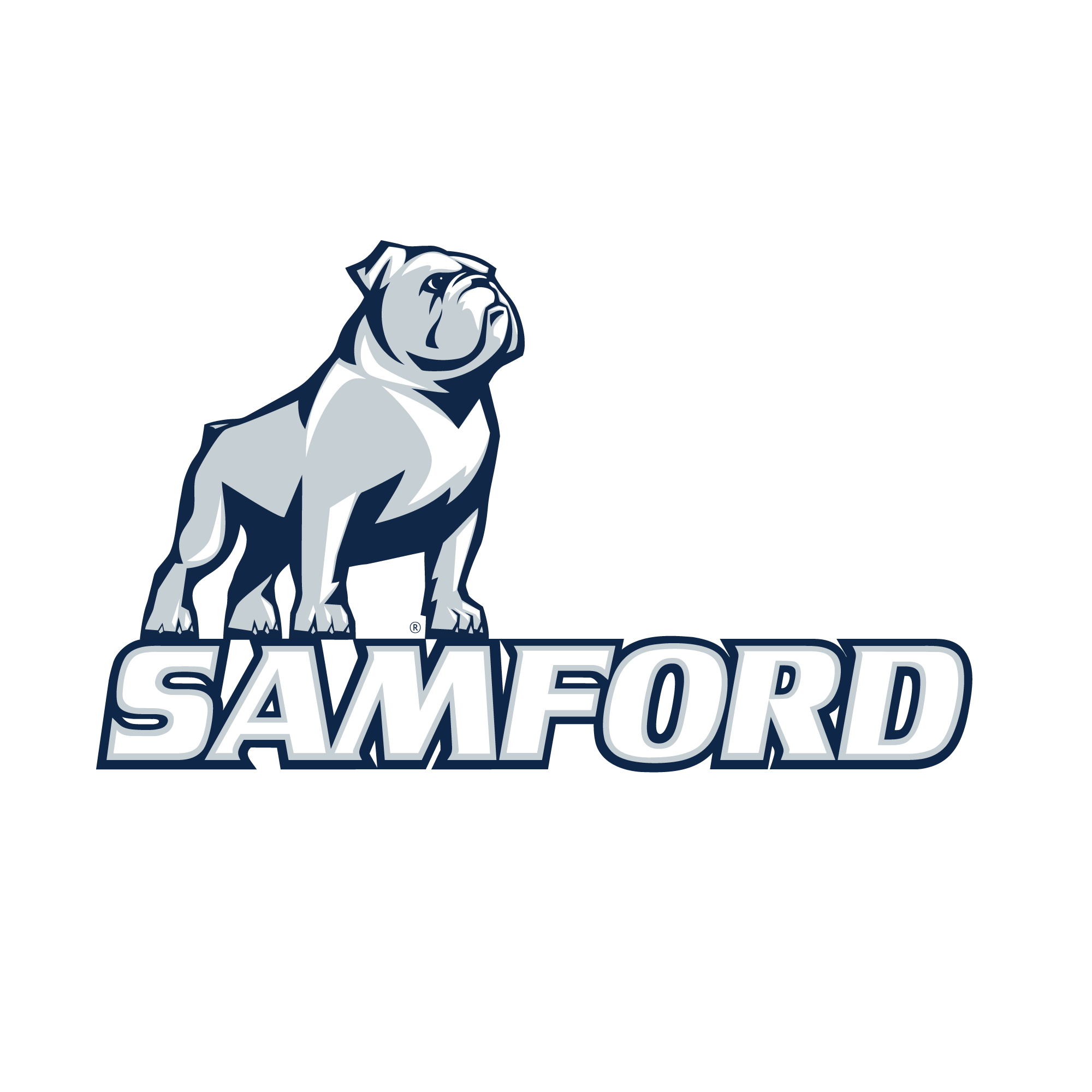 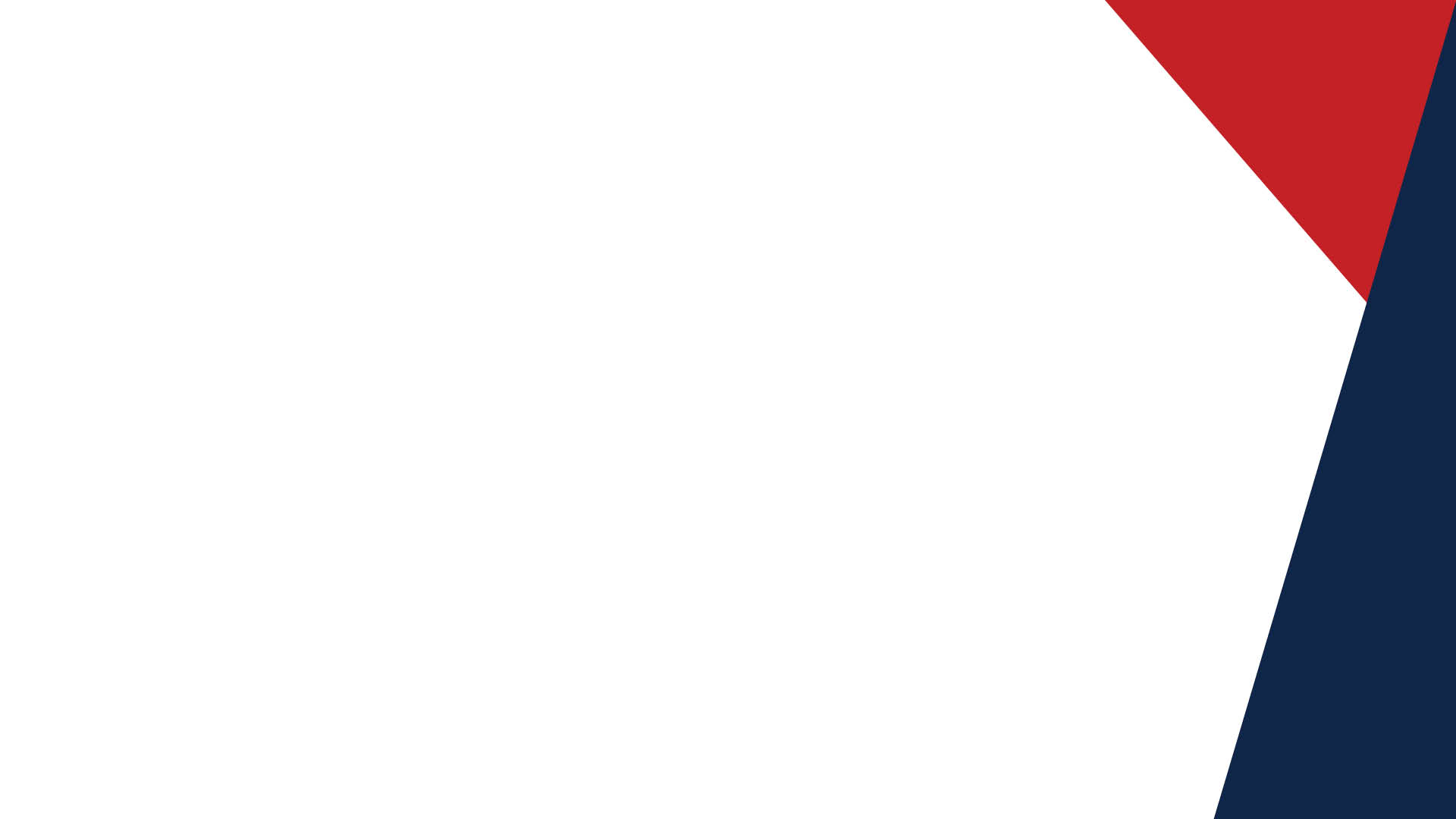 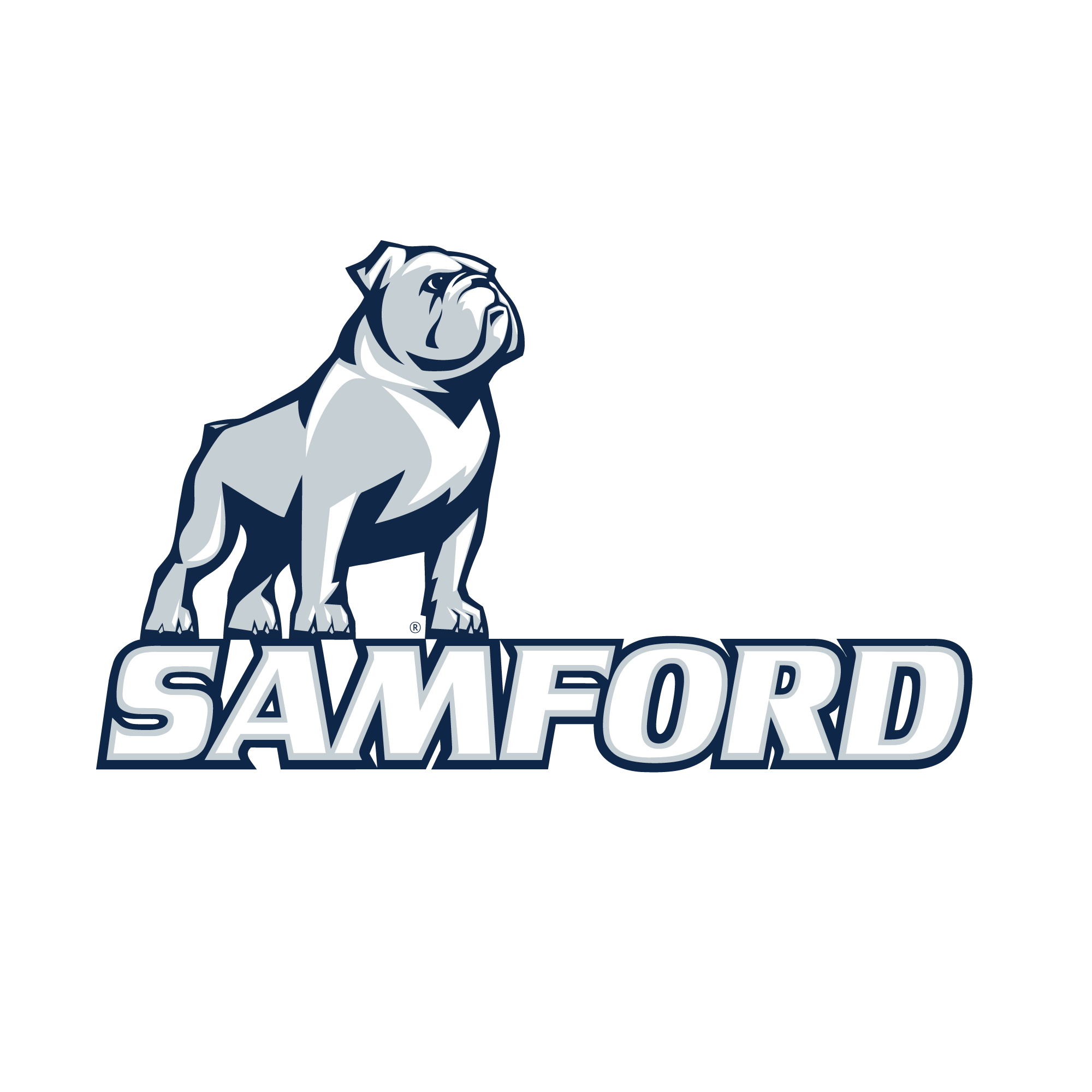